Atlantic Slave Trade
This PowerPoint has images of the Slave Trade from Africa to the New World during the Columbian Exhange
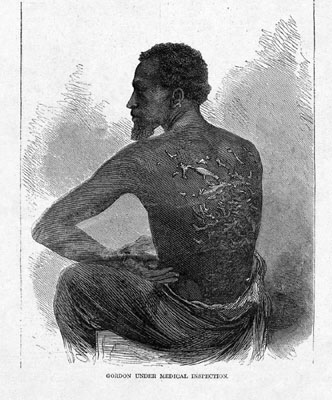